BRC Science Highlight
Structural Basis of Stereospecificity in Enzymatic Cleavage of Lignin Bonds
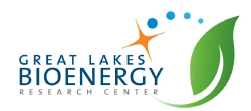 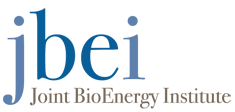 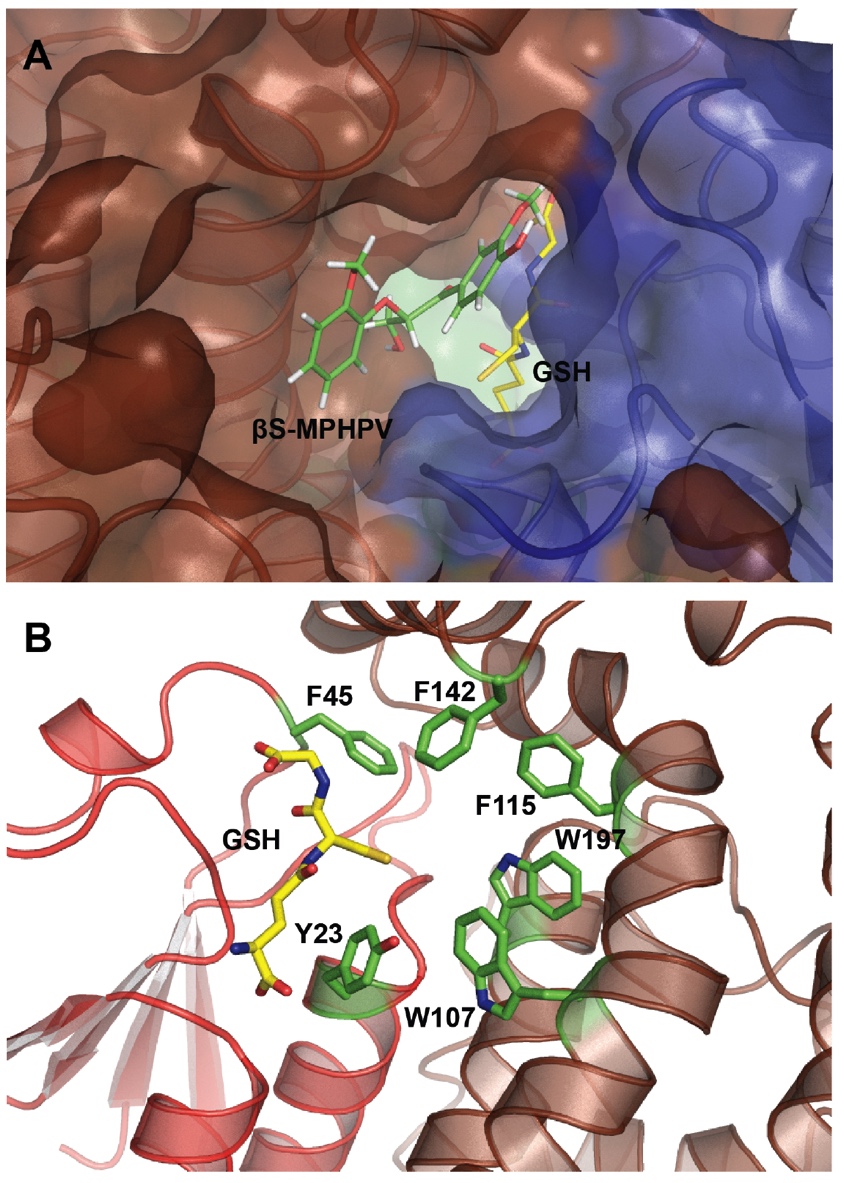 Objective To determine the structural basis for stereo-
specificity of bacterial enzymes involved in b-aryl ether bond cleavage of lignin
Approach Solve crystal structures and conduct corresponding biochemical analyses for LigE and LigF protein variants
Result/Impacts
LigE and LigF possess dramatically different structural arrangements within the monomers and different dimer interfaces; as a result, the substrate binding surfaces of these two enzymes are on opposite faces, hence introducing stereospecificity.   
As lignin is the most abundant aromatic polymer in nature, this collaborative study1 by GLBRC, JBEI, and others, combined with a second study,2 informs broader lignin valorization efforts that will ultimately enable the development of efficient pathways for the conversion of lignin into renewable aromatics with applications in advanced biofuels and chemicals.
1 Helmich KE, et al. 2016. Structural basis of stereospecificity in the bacterial enzymatic cleavage of b-aryl ether bonds in lignin. The Journal of Biological Chemistry, doi:10.1074/jbc.M115.69430.  
2 Pereira, JH, et al. 2016. Structural and biochemical characterization of the early and late enzymes in the lignin b-aryl ether cleavage pathway from Sphingobium sp SYK-6. The Journal of Biological Chemistry, doi:10.1074/jbc.M115.700427.
GLBRC March 2016
[Speaker Notes: Notes:
text

Title again:
Text 1-2 sentence summary?]